The Volunteers
Reading Story Vocabulary
R6.A.2.1.2: Identify and apply meaning of content specific words used in text.
altitude alt-i-tu-de
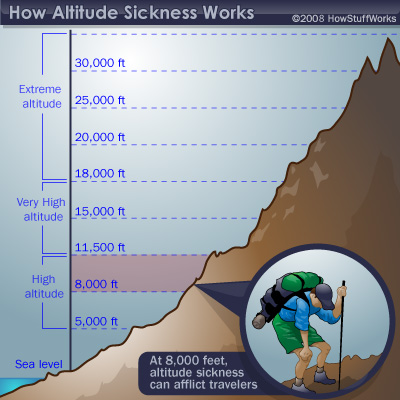 equipped	e-quip-ped
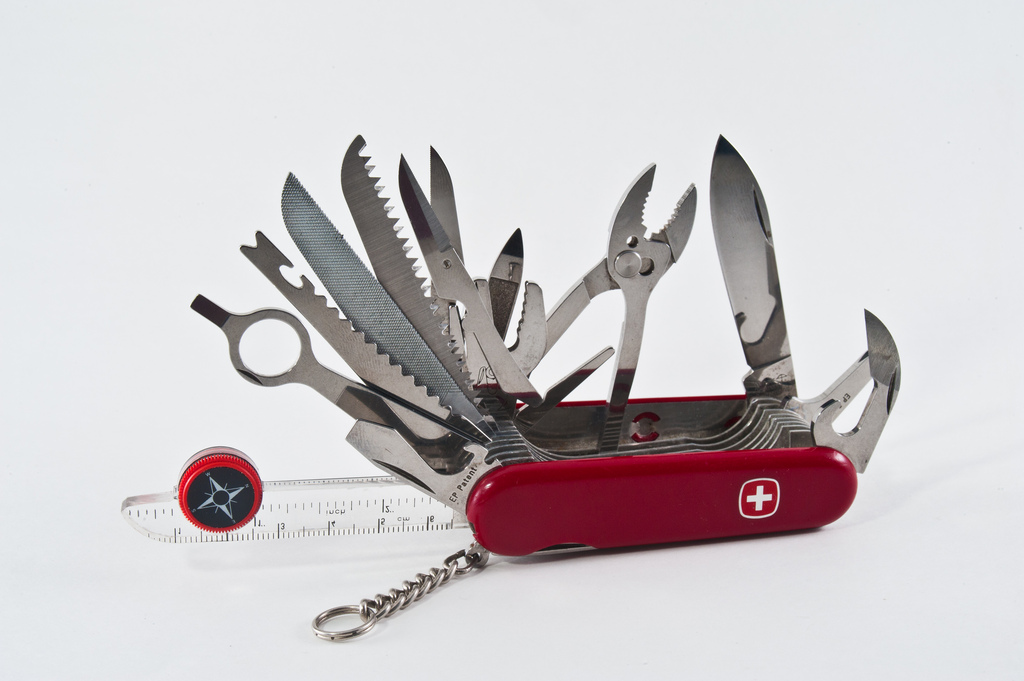 extent	 ex-ten-t
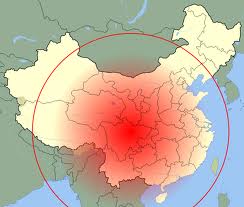 hampered	 ham-per-ed
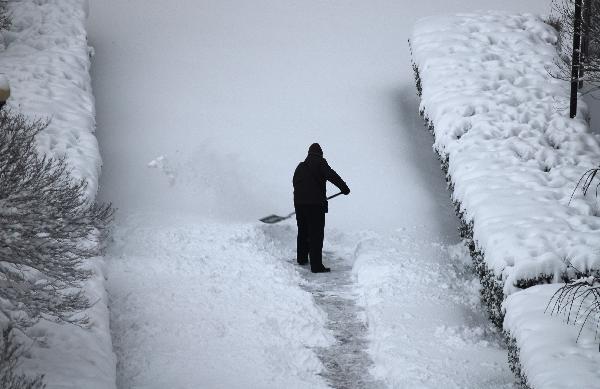 overshadowed
 o-ver-shad-owe-d
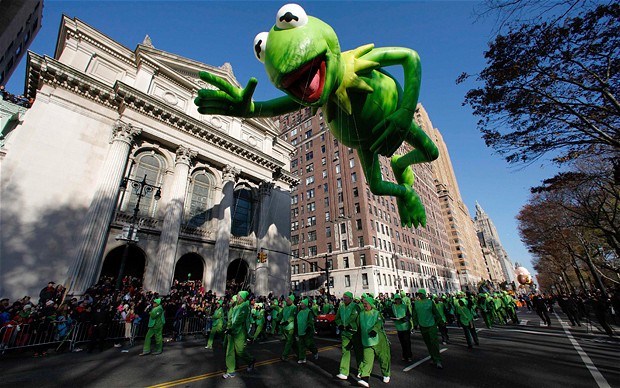 rely   re-ly
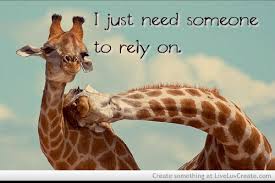 reserve re-ser-ve
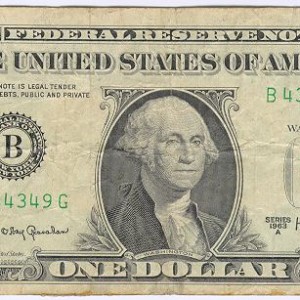 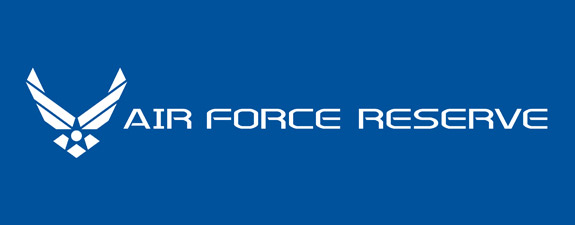